SMASH 
Co-Designing Software Compression 
and Hardware-Accelerated Indexing 
for Efficient Sparse Matrix Operations
Konstantinos Kanellopoulos, Nandita Vijaykumar, Christina Giannoula,
Roknoddin Azizi, Skanda Koppula, Nika Mansouri Ghiasi,
Taha Shahroodi, Juan Gomez Luna, Onur Mutlu
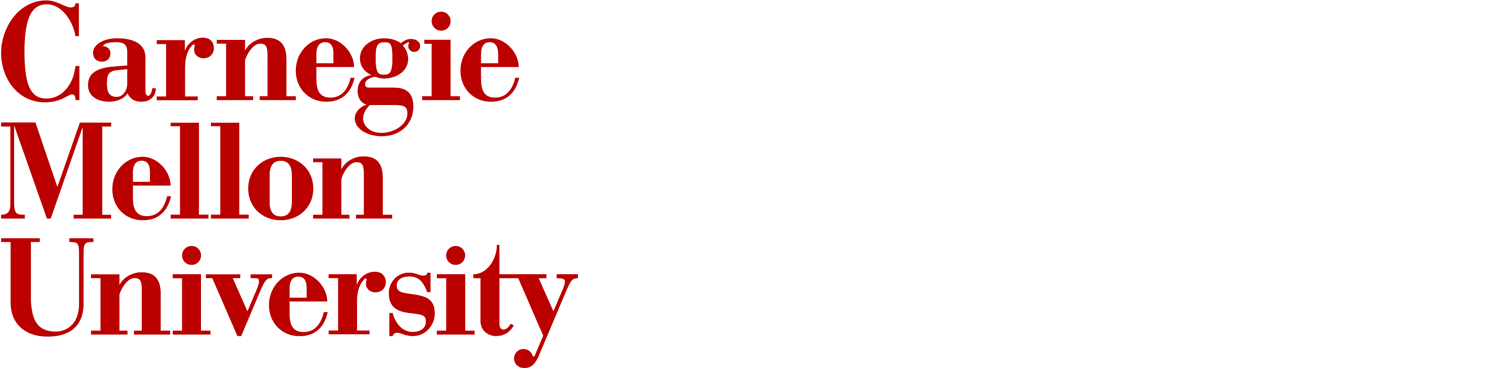 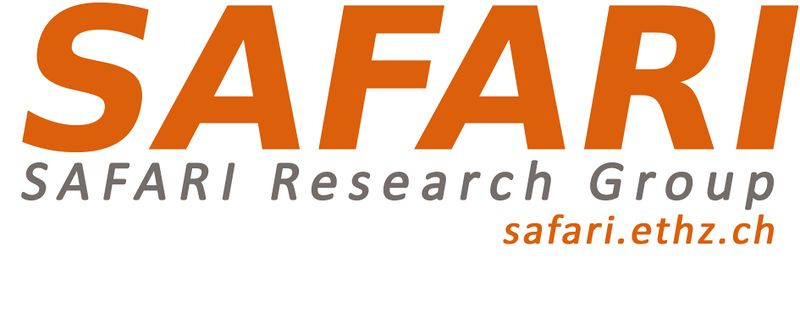 [Speaker Notes: Thanks a lot for the introduction.
SMASH Co-designing Software Compression and Hardware-Accelerated Indexing for Efficient Sparse Matrix Operations.
This paper is a collaboration between SAFARI members from ETH Zurich and Carnegie Mellon University.]
Executive Summary
Many important workloads heavily make use of sparse matrices
Matrices are extremely sparse
Compression is essential to avoid storage/computational overheads
Shortcomings of existing compression formats
Expensive discovery of the positions of non-zero elements or
Narrow applicability
SMASH: hardware/software cooperative mechanism for efficient 
                    sparse matrix storage and computation
Software: Efficient compression scheme using 
                      a hierarchy of bitmaps
Hardware: Hardware unit interprets the bitmap hierarchy 
                        and accelerates indexing
Performance improvement: 38% and 44% for SpMV and SpMM 
     over the widely used CSR format

SMASH is highly efficient, low-cost and widely applicable
[Speaker Notes: Let’s dive into the executive summary of our work.

Many important workloads heavily involve Sparse Matrix Operations

In these workloads the input matrices are really sparse. Compression is needed to avoid the shortcomings of storage and computation on zero elements.

Existing compression formats suffer from the following shortcomings:

1)
2)

In this work, we introduce SMASH. A hardware software cooperative mechanism that enables efficient sparse matrix compression and computation.
The key idea is to codesign software and hardware in a way to enable hardware to recognize and exploit the sparsity in data.


SMASH comprises of 2 key components.

On the software side
2)   On the hardware side 
….

It offers significant performance improvements of 38% and 44% on average for SpMV and SpMM.]
Presentation Outline
1. Sparse Matrix Basics
2. Compression Formats & Shortcomings
3. SMASH
4. Evaluation
5. Conclusion
[Speaker Notes: Here is the Outline of my talk. 

I am going to start by giving some background on Sparse Matrix Operations. 

Then I will present our proposed mechanism and its key components. 

After that, I am going to demonstrate our evaluation results and finally conclude.]
Sparse Matrix Operations are Widespread Today
Recommender Systems
Graph Analytics
Neural Networks
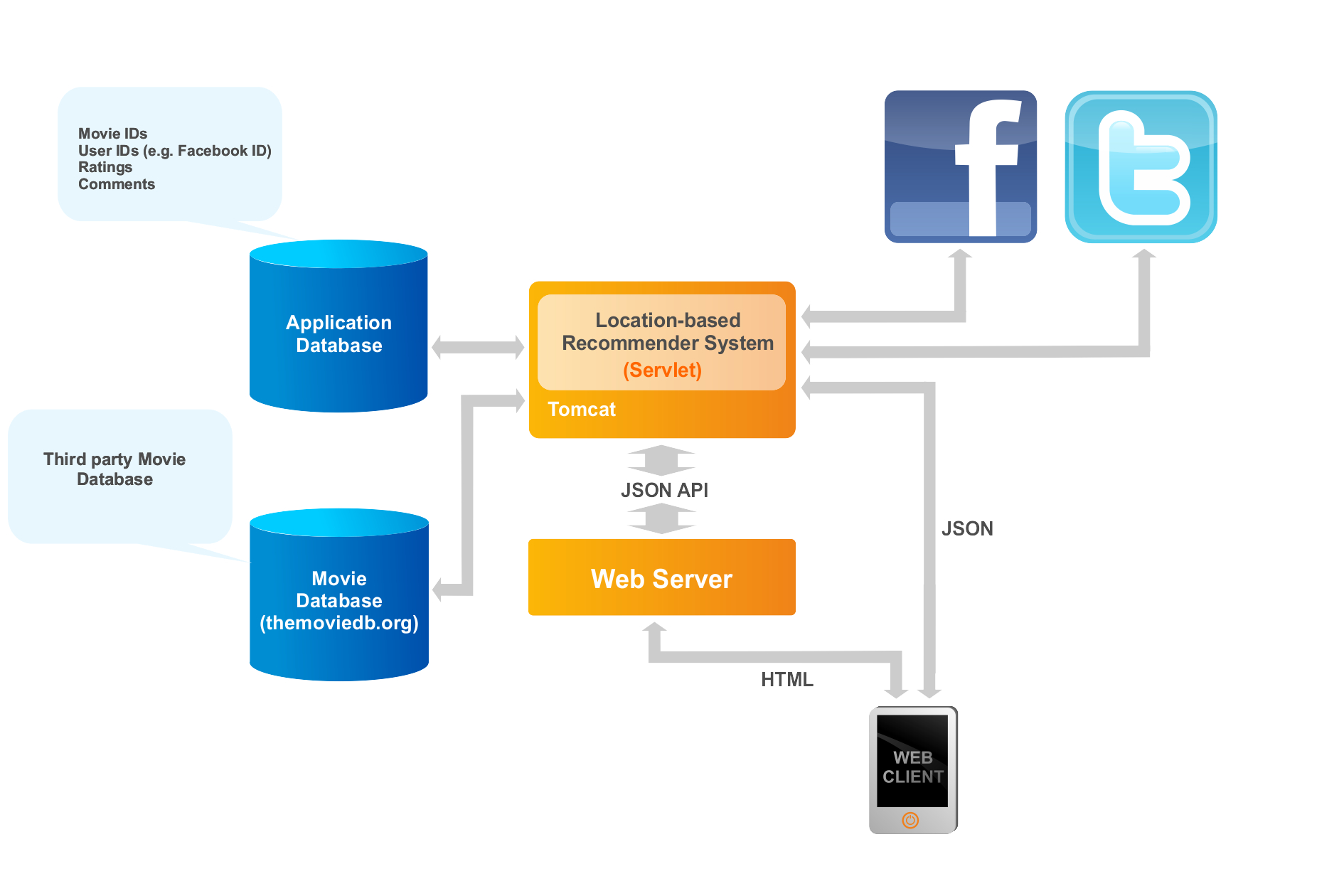 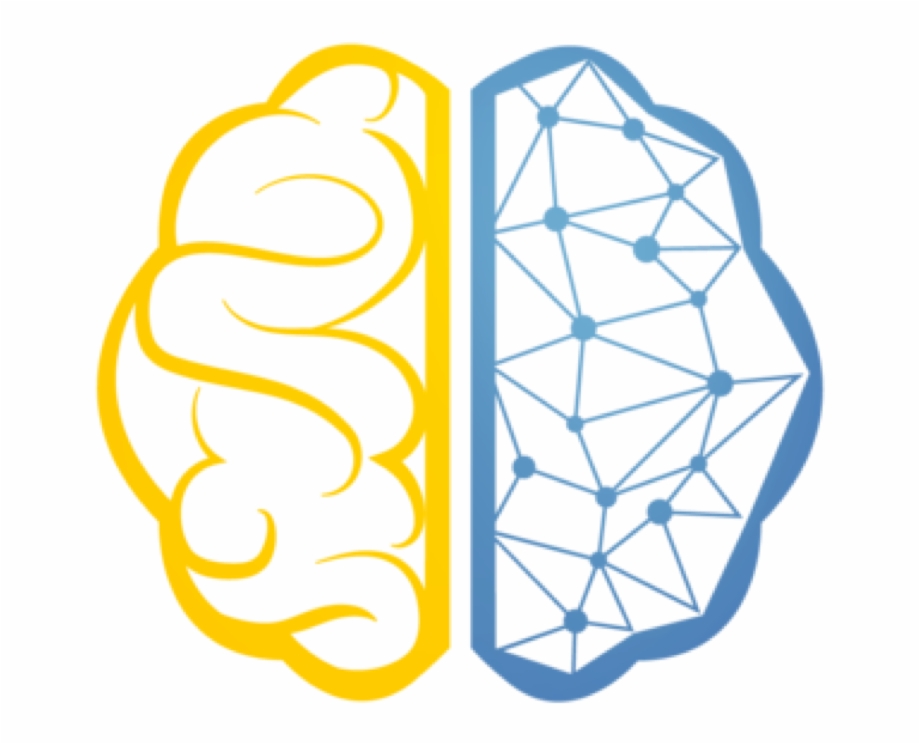 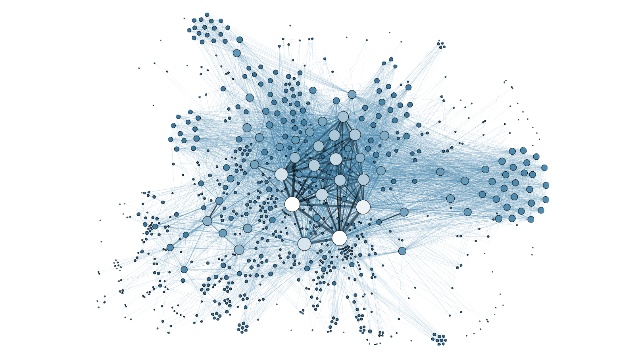 PageRank
Breadth First Search 
Betweenness 
     Centrality
Sparse DNNs
Graph Neural Networks
Collaborative Filtering
[Speaker Notes: Sparse Matrix Operations are widespread today.


They are critical components of  domains like Recommender Systems, Graph Analytics  AS WELL AS  Neural Networks]
Real World Matrices Have High Sparsity
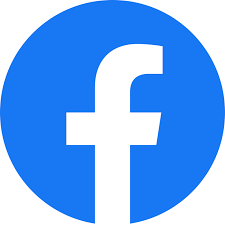 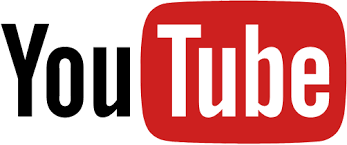 0.0003%
non-zero elements
2.31% 
non-zero elements
Sparse matrix compression 
is essential to enable 
efficient storage and computation
[Speaker Notes: The matrices used in these workloads are extremele sparse.

For example, Facebook’s and Youtube’s social connectivity graphs have an extremely small amount of non-zero elements.

We conclude, Sparse matrix compression is an essential tool to enable efficient storage and computation]
Presentation Outline
1. Sparse Matrix Basics
2. Compression Formats & Shortcomings
3. SMASH
4. Evaluation
5. Conclusion
[Speaker Notes: We will now discuss existing compression formats and their shortcomings.]
Limitations of Existing Compression Formats
1
Expensive discovery of the positions 
of non-zero elements
General formats optimize for storage
[Speaker Notes: Existing compression formats have the following shortcomings.

First, general compression formats optimize for storage and suffer from expensive discovery of the positions of non-zero elements.

Let’s dive into this class of compression formats.

Second, some specialized formats assume specific matrix structures and patterns like Diagonals. These formats are not general enough and offer  narrow applicability.]
Widely Used Format: Compressed Sparse Row
Used in multiple libraries & frameworks:
   Intel MKL, TACO, Ligra, Polymer
Stores only the non-zero elements 
   of the sparse matrix
Provides high compression ratio
[Speaker Notes: The most widely used  compression format is  called Compressed Sparse Row. It is used  in multiple  frameworks and  libraries.


CSR Stores only the non-zero elements  of the sparse matrix and 
that is the reason why it provides high compression ratios.]
Basics of CSR: Indexing Overhead
MATRIX
CSR
0
0
0
5
5
4
1
3
row_ptr
0
0
3
4
0
Α =
3
1
2
3
0
col_ind
8
0
0
0
values
3
8
3
0
0
3
4
5
0
Multiple instructions are needed to discover 
the position of a non-zero element
Requires multiple 
data-dependent memory accesses
[Speaker Notes: Let me explain how it works and where the indexing overhead is coming from.

The CSR  format uses 3 arrays to compress the sparse matrix. 

The  row_ptr  which holds  info  about the number of  non-zero  elements/row.

The col_ind which holds column  index of a non-zero element

And the  values   array  contains  the  actual  non-zero values of the sparse  matrix

Finding  out the position of this specific element requires accessing both the row_ptr array and the col_ind array to retrieve the value 3.

This process is called indexing.]
Indexing Overhead in Sparse Kernels
Sparse Matrix Vector Multiplication (SpMV)
Indexing for every non-zero element of the sparse matrix to multiply 
with the corresponding element of the vector.
Sparse Matrix Matrix Multiplication (SpMM)
Index matching for every inner product between the 2 sparse matrices.
Indexing is expensive 
for major sparse matrix kernels
[Speaker Notes: Let me show you the importance of indexing in two major sparse matrix kernels. 

First, SpMV needs to perform Indexing for every non-zero element of the sparse matrix to multiply 
with the corresponding element of the vector.



Second, SpMM requires index matching for every inner product between the 2 sparse matrices.

Index matching is the process of matching the indices of the row and column of the 2 matrices that need to be multiplied.

As we see, Indexing can be expensive for major sparse matrix kernels]
Performing Indexing with Zero Cost
Reducing the cost of indexing 
can accelerate sparse matrix operations
[Speaker Notes: To better understand the indexing bottleneck we conducted experiments where we perform indexing with zero Cost
The processor does not execute instructions or memory accesses related to indexing.

In this figure we demonstrate the performance achieved by the ZERO-COST INDEXING scheme compared against the default CSR implementation.

We evaluated 3 workloads, Sparse Matrix Sparse Matrix Addition, SpMV and SpMM. The results are average across a set of 15 matrices.



As we observe, for all the workloads the IDEAL CSR scheme results in performance improvements, especially in SpMM where the indexing is really intensive.

It turns out, that reducing the cost of indexing can accelerate sparse matrix operations]
Limitations of Existing Compression Formats
1
Expensive discovery of the positions 
of non-zero elements
General formats optimize for storage
2
Specialized formats assume 
specific matrix structures 
and patterns (e.g., diagonals)
Narrow 
applicability
[Speaker Notes: Coming back to the compression formats, 

, some specialized formats assume specific matrix structures and patterns like Diagonals. These formats are not general enough and offer  narrow applicability.]
Our Goal
Design a sparse matrix compression mechanism that:
Minimizes the indexing overheads 

 Can be used across a wide range of 
	sparse matrices and sparse matrix operations

Enables high compression ratio
[Speaker Notes: Our goal is to design a sparse matrix compression mechanism that:

[CLICK] 
1)

[CLICK]
2)

[CLICK]
3)]
Presentation Outline
1. Sparse Matrix Basics
2. Compression Formats & Shortcomings
3. SMASH
Software Compression Scheme
Hardware Acceleration Unit
Cross-layer Interface
4. Evaluation
5. Conclusion
[Speaker Notes: To this end, we propose SMASH.]
SMASH: Key Idea
Hardware/Software cooperative mechanism:
 Enables highly-efficient sparse matrix compression and computation
 General across a diverse set of sparse matrices and sparse matrix operations
Software
Hardware
Efficient compression using a Hierarchy of Bitmaps
Unit that scans bitmaps to  accelerate indexing
SMASH ISA
[Speaker Notes: To address the limitations of existing compression mechanisms we propose SMASH.

SMASH is a hardware/software cooperative mechanism that enables: 
1)
And is
2)

On the software side, SMASH, efficiently compresses sparse matrices using a hierarchy of bitmaps. 
On the hardware side, it employs hardware unit that scans the bitmap hierarchy and quickly determine the positions of non-zero elements.

Software manipulates the functionality of the hardware unit using a set of primitives called the SMASH ISA.]
Presentation Outline
1. Sparse Matrix Basics
2. Compression Formats & Shortcomings
3. SMASH
Software Compression Scheme
Hardware Acceleration Unit
Cross-layer Interface
4. Evaluation
5. Conclusion
[Speaker Notes: Lets dive into the software compression scheme.]
SMASH: Software Compression Scheme
Software
Efficient compression using a Hierarchy of Bitmaps
Encodes the positions of non-zero elements
   using bits to maintain low storage overhead
[Speaker Notes: The Software Compression Scheme Introduced in SMASH 

Encodes the positions of non-zero elements using bits to maintain low storage overheads.]
SMASH: Software Compression Scheme
BITMAP:
Encodes if a block of the matrix contains 
any non-zero element
MATRIX
BITMAP
Might contain high number of zero bits
1
0
0
0
ZEROS
ZEROS
1
0
0
0
NZ
ZEROS
0
1
0
0
0
1
0
0
ZEROS
NZ
ZEROS
ZEROS
0
0
0
0
0
0
0
0
ZEROS
ZEROS
ZEROS
ZEROS
0
0
1
1
0
0
1
1
ZEROS
NZ
ZEROS
NZ
Idea: Apply the same encoding recursively
to compress more effectively
[Speaker Notes: The core data structure behind our compression scheme is a bitmap.

The bitmap data structure is used to encode the presence/absence of non-zero elements in regions of the original sparse matrix. 

I am going to show you an example of a bitmap compressing a sparse matrix.

On the left we divide the sparse matrix into blocks. 

Blocks map one-to-one with bits of the bitmaps.

The first block of the matrix is a non-zero block. This means that it contains at least one non-zero element. 

The first bit of the bitmap is set to 1 in this case.

The next few blocks of the matrix are zero-blocks. This means, that they contain only zero elements.

As we observe, depending on the block size, the bitmap hierarchy might contain a high number of zero bits.

One simple idea, is to apply the same encoding recursively to compress more effectively.]
Hierarchy of Bitmaps
Z
Zero Region
Compression Ratio 2:1
NZ
Non-Zero Region
MATRIX
Bitmap 2
1
1
Z
Z
Z
NZ
Compression Ratio 4:1
Z
Z
Z
Z
Bitmap 1
Z
Z
Z
Z
1
0
1
0
Z
Z
NZ
NZ
Bitmap 0
0
0
0
1
0
0
0
0
0
0
1
1
0
0
0
0
NON-ZERO VALUES ARRAY
NZ
NZ
NZ
Fast
Indexing
Hardware
Friendly
Storage
Efficient
[Speaker Notes: We demonstrate a simplified example of an hierarchy of bitmaps.

The original matrix contains 4 non-zero blocks.

We store these 4 blocks contiguously in memory using a data structure called NON-ZERO VALUES ARRAY.

Based on the positions of the non-zero blocks we create Bitmap-0.
Set bits represent non-zero blocks and encode their respective positions in the sparse matrix.

We recursively build the higher levels of the bitmap hierarchy. Bitmap-1 encodes a 4-bit block of Bitmap-0 and Bitmap-2 encodes a 2-bit block of Bitmap-1.


As we see the compression ratio across the levels of the bitmap hierarchy can be different. This provides an opportunity to compress matrices with different sparsity characteristics.

One advantage of the Hierarchy of Bitmaps is that it does not keep in memory the bitmap and matrix blocks that contain zero elements or bits.

As we see in this example, Bitmap 0  has 2 blocks that contain only zero bits. These blocks are not kept in memory .


Determining  the positions of the non-zero elements of the matrix, requires traversing the bitmap hierarchy in a depth first search manner. You can find more details about the index calculation in the paper.

As I mentioned before, one advantage of the hierarchy of bitmaps, is that it does not store in memory the zero blocks of the sparse matrix and the bitmaps.

Due to that, 

Storage efficient compression scheme that enables fast indexing (we don’t need to scanthe zero blocks)
Scanning the bitmaps requires bitwise operations which make the Hierarchy of Bitmaps amenable to hardware acceleration.]
Presentation Outline
1. Sparse Matrix Basics
2. Compression Formats & Shortcomings
3. SMASH
Software Compression Scheme
Hardware Acceleration Unit
Cross-layer Interface
4. Evaluation
5. Conclusion
[Speaker Notes: I am now going to present the hardware acceleration unit of SMASH]
SMASH: Hardware Acceleration Unit
Hardware
Unit that scans bitmaps to  accelerate indexing
Interprets the Bitmap Hierarchy used in software
Buffers the Bitmap Hierarchy 
     and scans it using bitwise operations
[Speaker Notes: SMASH employs a hardware unit that scans the Bitmap Hierarchy to perform indexing and quickly determine the positions of non-zero elements.

1) Interprets…

2) Buffers and scans it using bitwise operations]
Bitmap Management Unit (BMU)
SMASH ISA
SRAM BUFFER 2
BITMAP
BUFFERS
SRAM BUFFER 1
SRAM BUFFER 0
CPU
SCAN
Group 3
Group 2
NON ZERO INDEX
Hardware Logic
UPDATE
READ
Matrix Parameters
BMU
Bitmap Parameters
[Speaker Notes: The hardware unit used in SMASH Is called Bitmap Management Unit.

THE CPU QUIERIES THE BMU TO determine the positions of the non-zero elements.


THE BMU consists of 4 key components.

SRAM BUFFERS HOLDING THE BITMAPS
PROGRAMMABLE REGISTERS THAT HOLD PARAMETERS OF THE MATRIX AND THE BITMAP HIERARCHY
REGISTERS THAT HOLD THE ROW AND COLUMN INDEX OF THE CURRENT NON-ZERO BLOCK 

AND THE HARDWARE LOGIC THAT SCANS THE BUFFERS, READS THE PARAMETEERS AND UPDATES THE ROW AND COLUMN INDICES.

TO ENABLE INDEXING MULTIPLE MATRICES, THE BMU CONTAINS MULTIPLE GROUPS OF THESE COMPONENTS.]
Presentation Outline
1. Sparse Matrix Basics
2. Compression Formats & Shortcomings
3. SMASH
Software Compression Scheme
Hardware Acceleration Unit
Cross-Layer Interface
4. Evaluation
5. Conclusion
SMASH: Cross-Layer Interface
SMASH ISA
Need for a cross-layer interface that enables software to control the BMU

Communicate the parameters needed to calculate the index
Query the BMU to retrieve the index of the next non-zero element
MATINFO
BMAPINFO
RDBMAP
PBMAP
RDIND
Enables SMASH to flexibly accelerate 
a diverse range of operations 
on any sparse matrix
Presentation Outline
1. Sparse Matrix Basics
2. Compression Formats & Shortcomings
3. SMASH
Software Compression Scheme
Hardware Acceleration Unit
Cross-Layer Interface
4. Evaluation
5. Conclusion
Methodology
Simulator: ZSim Simulator [1]
Workloads:
Sparse Matrix Kernels 
          	    SpMV & SpMM from TACO [2]

Graph Applications
	    PageRank & Betweenness Centrality from Ligra [3]

Input datasets:
      15 diverse sparse matrices & 4 graphs
      from the Sparse Suite Collection [4]
[1] Sanchez et al. “ZSim: Fast and Accurate Microarchitectural Simulation of Thousand-Core Systems” ISCA‘13 
[2] Kjolstad et al. “ taco: A Tool to Generate Tensor Algebra Kernels“ ASE’17
[3] Shun et al. “Ligra: A Lightweight Graph Processing Framework for Shared Memory” PPoPP’13
[4] Davis et al. “The University of Florida Sparse Matrix Collection” TOMS’11
Evaluated Sparse Matrices
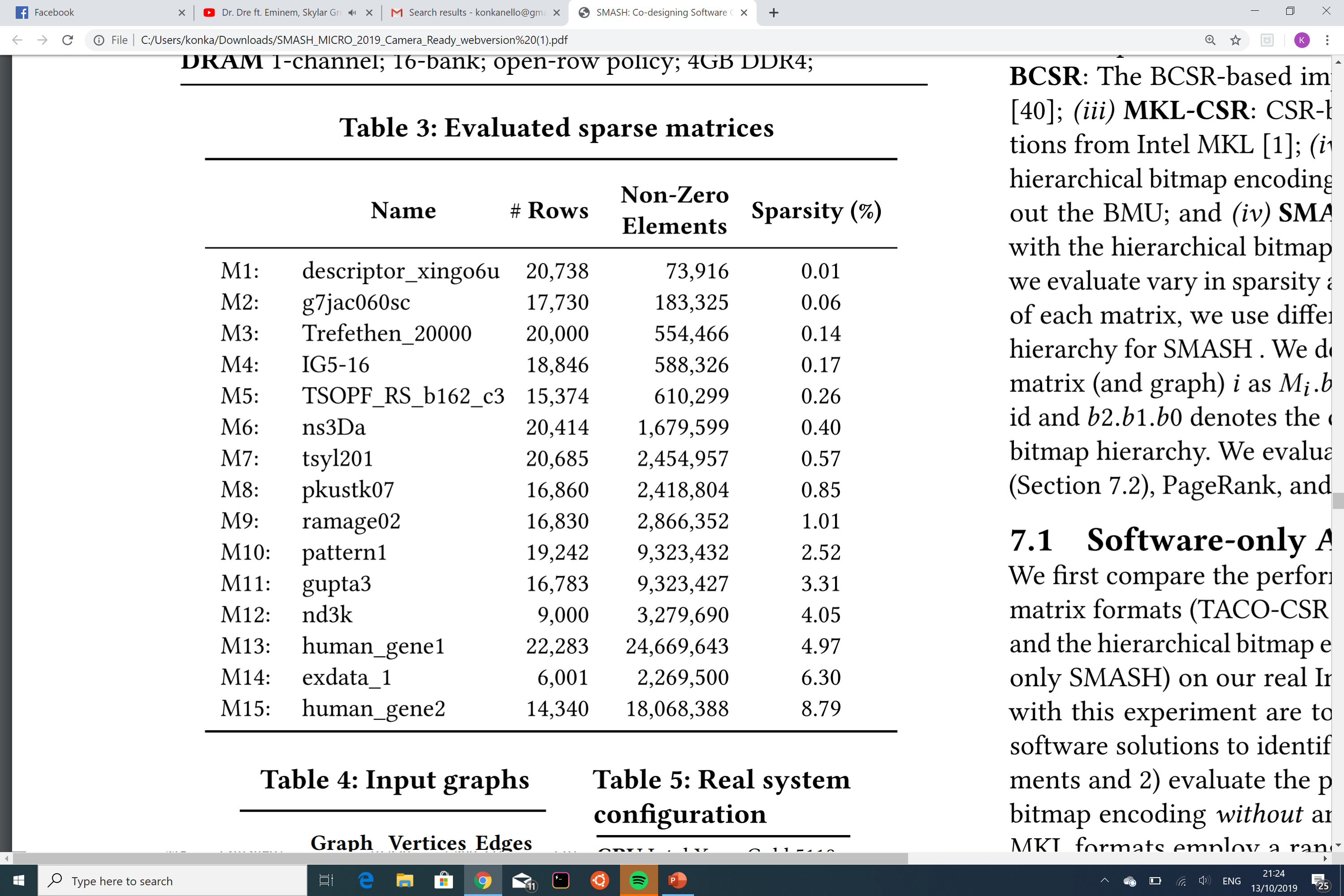 [Speaker Notes: In our evaluation we examined 15 matrices with sparsity ranging from 0.01% to 8.79%]
Performance Improvement Using SMASH
SMASH provides significant performance improvements over state-of-the-art formats
[Speaker Notes: In this figure we demonstrate the speedup of SMASH and TACO-BCSR over TACO-CSR In the x axis we see 4 different workloads.
SpMV,SpMM, PageRank and BC.

As we observe, SMASH provides significant performance improvements over state-of-the-art format, up to 44%.]
Number of Executed Instructions
SMASH significantly reduces 
the number of executed instructions
[Speaker Notes: In this figure we demonstrate the number of executed instructions of SMASH and TACO-BCSR over TACO-CSR.

As we observe, SMASH results in significant reduction in the number of executed instructions.]
Sparsity Sweep for SpMV
SMASH provides speedups regardless 
of the sparsity of the matrix
[Speaker Notes: In this experiment we sweeped through  matrices with ascending order based on their sparsity.
As we observe in this case, for this set of 15 matrices, SMASH provides speedups regardless of the density of the matrix.]
Hardware Area Overhead
SMASH configuration 
Support for 4 matrices in the BMU 
256 bytes / SRAM buffer
140 bytes for registers & counters
0.076% area overhead over an Intel Xeon CPU
SMASH incurs negligible area overhead
[Speaker Notes: We also calculated the hardware area overhead of SMASH.

In our SMASH Configuration, we…

1)
2)
3)

SMASH incurs 0.076% area overhead over an Intel Xeon CPU, which is negligible.]
Other Results in the Paper
Compression ratio sensitivity analysis
Distribution of non-zero elements
Detailed results for SpMM
Conversion from CSR to SMASH overhead
Software-only approaches executed 
    in a real machine
[Speaker Notes: You can find other results in our paper like:

1)
2)
..
..
..]
Presentation Outline
1. Sparse Matrix Basics
2. Compression Formats & Shortcomings
3. SMASH
Software Compression Scheme
Hardware Acceleration Unit
Cross-layer Interface
4. Evaluation
5. Conclusion
[Speaker Notes: I will now conclude my talk.]
Summary & Conclusion
Many important workloads heavily make use of sparse matrices
Matrices are extremely sparse
Compression is essential to avoid storage/computational overheads
Shortcomings of existing compression formats
Expensive discovery of the positions of non-zero elements or
Narrow applicability
SMASH: hardware/software cooperative mechanism for efficient 
                    sparse matrix storage and computation
Software: Efficient compression scheme using 
                      a hierarchy of bitmaps
Hardware: Hardware unit interprets the bitmap hierarchy 
                        and accelerates indexing
Performance improvement: 38% and 44% for SpMV and SpMM 
     over the widely used CSR format

SMASH is highly efficient, low-cost and widely applicable
[Speaker Notes: Let’s dive into the executive summary of our work.

Many important workloads heavily involve Sparse Matrix Operations

In these workloads the input matrices are really sparse. Compression is needed to avoid the shortcomings of storage and computation on zero elements.

Existing compression formats suffer from the following shortcomings:

1)
2)

In this work, we introduce SMASH. A hardware software cooperative mechanism that enables efficient sparse matrix compression and computation.
The key idea is to codesign software and hardware in a way to enable hardware to recognize and exploit the sparsity in data.


SMASH comprises of 2 key components.

On the software side
2)   On the hardware side 
….

It offers significant performance improvements of 38% and 44% on average for SpMV and SpMM.]
SMASH 
Co-Designing Software Compression 
and Hardware-Accelerated Indexing 
for Efficient Sparse Matrix Operations
Konstantinos Kanellopoulos, Nandita Vijaykumar, Christina Giannoula,
Roknoddin Azizi, Skanda Koppula, Nika Mansouri Ghiasi,
Taha Shahroodi, Juan Gomez Luna, Onur Mutlu
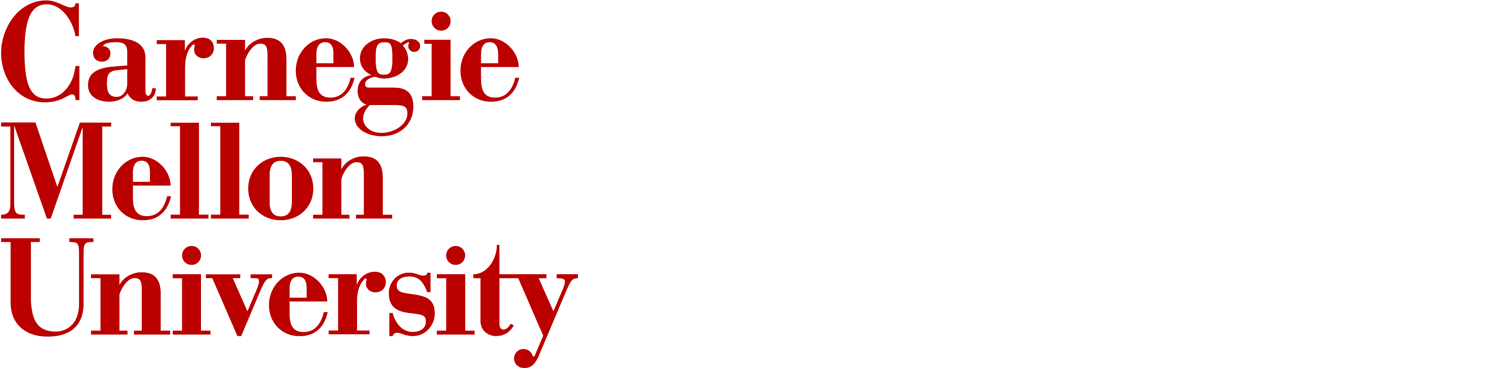 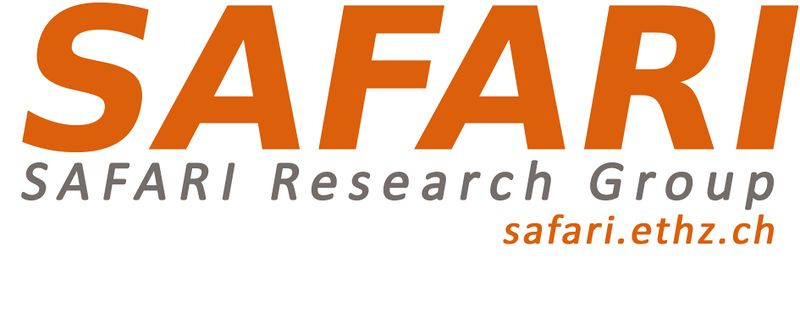 [Speaker Notes: Thanks for attending my talk and happy to hear your questions.]
Compression Ratio
SMALL BITMAPS          VS        ZERO COMPUTATION
MATRIX
MATRIX
1
A
B
Bitmap-0
A
B
1
Bitmap-0
Six 0’s
Two 0’s
NZA
NZA
A
B
A
B
[Speaker Notes: There are two major factors that impact the effectivenesss of our hierarchical bitmap compression scheme.

The first one is the compression ratio which affects computation and storage of zero elements.

This slide demostraes the impact of choosing different compression ratios for Bitmap-0

In the first case, the compression ratio is 8:1.In this case SMASH requires 2 bits to encode the whole matrix.

In the second case, the compression ratio is 4:1.In this case SMASH requires 4 bits to encode the whole matrix.

In the first case, we store a block with 6 zero elements and in the second case a block with 2 zero elemnts.

Compression ratio forms a trade off between smaller bitmaps that can be efficiently scanned and morezero elements in the NZA.]
Sparse Matrix Matrix Multiplication with CSR
MATRIX A
MATRIX B
row_ind
col_ind
Α
Β
C
D
0
1
0
1
2
3
E
C
Α
Β
F
D
E
F
INDEX  MATCHING
FOR EVERY INNER PRODUCT
[Speaker Notes: Sparse Matrix Matrix Multiplication CSR-based implementation requires even more indexing.



INDEX MATCHING FOR EVERY INNER PRODUCT.]
CSR-based SpMV
CSR-based  SpMV
VECTOR
0
1
row_ptr
0
1
3
4
5
2
3
4
5
col_ind
0
2
3
1
3
INDIRECT ACCESS TO LOAD THE VECTOR
[Speaker Notes: Sparse Matrix Vector Multiplication is a really important application used in both Graph Analytics and Sparse Neural Networks.

The CSR-based SpMV requires streaming through the row_ptr to discover the number of non-zero elements per row. 

For each row we need to find the column index of each non-zero element. 

The column index is required to perform the multiplication with the corresponding element of the vector. This procedure is called indexing.]
Use Case: SpMV
STREAM THROUGH  
THE NON-ZERO BLOCKS
BMU
NZA
VECTOR
0
1
0
0
1
0
NZ
NZ
NZ
0
1
0
1
0
0
NZ
NZ
NZ
ROW
INDEX
NZ
NZ
NZ
0
1
0
1
0
0
NZ
NZ
NZ
COLUMN
INDEX
Matrix Parameters
INDEX THE VECTOR 
USING THE BMU
Bitmap Parameters
[Speaker Notes: In SPMV we need to iterate over each of the non-zero blocks in the NZA.

THE CPU requests the row and column index of each non-zero block from the BMU  to index the input vector and the output vector.]
Effect of Compression Ratio
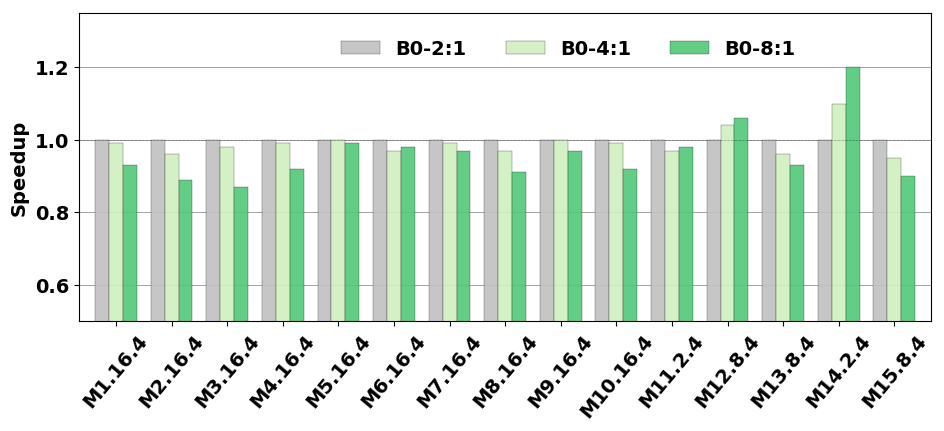 Storage Efficiency
CSR compresses 
more efficiently
SMASH > CSR
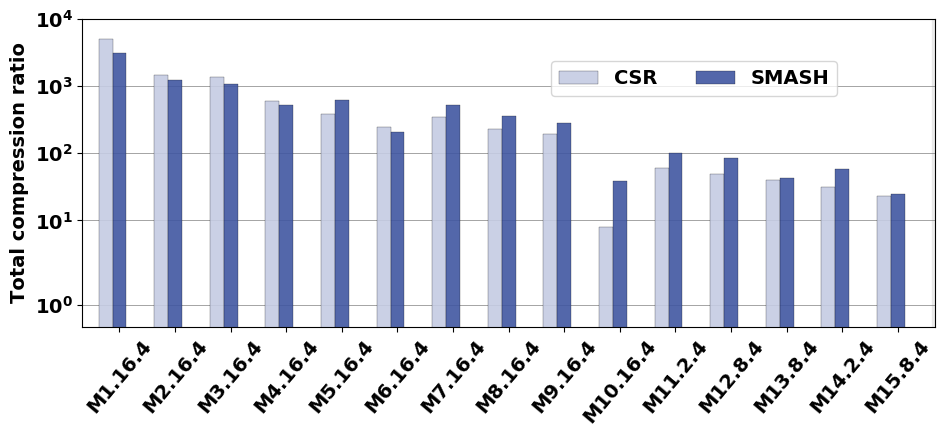 Distribution of non-zero elements
Storage Efficiency
SMASH enables highly-efficient storage of sparse matrices
[Speaker Notes: We compared the storage efficiency of SMASH against CSR.  SMASH is able to compress efficiently most of the matrices in our dataset.]